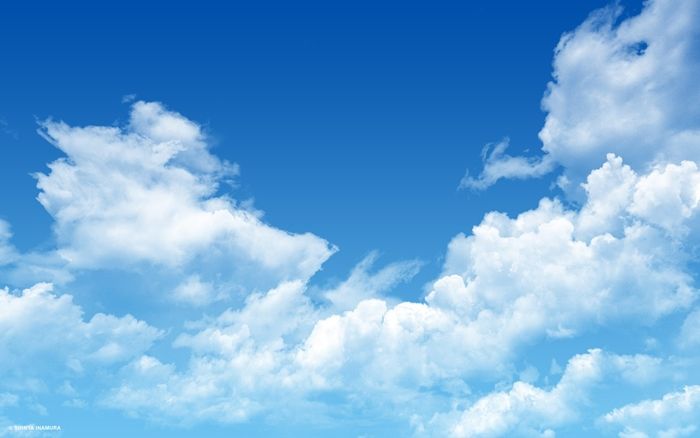 Tiết 
CÁC THÀNH PHẦN BIỆT LẬP
I. THÀNH PHẦN TÌNH THÁI:
? Các từ in đậm trong những câu trên thể  hiện nhận định của người nói đối với sự việc nêu ở trong câu như thế nào? Mức độ tin cậy thấp hay cao?
1/ Ví dụ: Sgk/18
a/ Với lòng mong nhớ của anh, chắc anh nghĩ rằng, con anh sẽ chạy xô vào lòng anh, sẽ ôm chặt lấy cổ anh.
a/ … chắc anh nghĩ rằng… cổ anh.
 Thể hiện độ tin cậy cao
b/Anh quay lại nhìn con vừa khe khẽ lắc đầu vừa cười. Có lẽ vì khổ tâm đến nỗi không khóc được, nên anh phải cười vậy thôi.
b/ Có lẽ vì khổ tâm … vậy thôi.
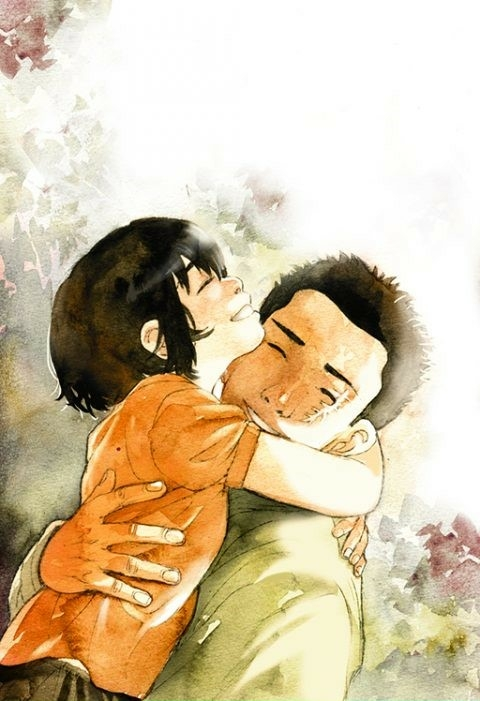  Thể hiện mức độ tin cậy thấp
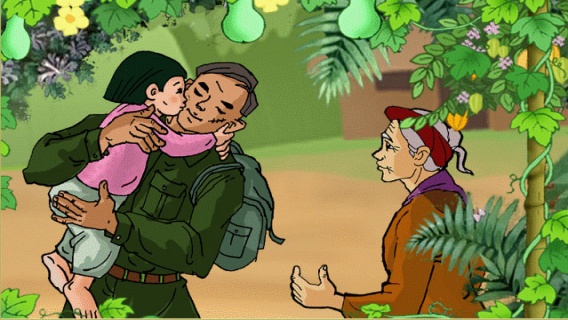  Dùng để thể hiện cách nhìn của người nói đối với sự việc được nói trong câu Thành phần tình thái
Từ phân tích trên, em hãy cho biết thành phần tình thái được dùng để làm gì?
* Ghi nhớ : ( sgk/ 18 )
Nếu không có những từ ngữ in đâm thì nghĩa sự việc của câu chứa chúng có khác đi không ? Vì sao?
- Ý nghĩa sự việc không thay đổi.
- Vì các từ in đậm không tham gia diễn đạt ý nghĩa sự việc , chỉ thể hiện cách nhìn sự việc của người nói.
 Lưu ý:
1. Những yếu tố tình thái thể hiện độ tin cậy của người nói đối với sự việc được nói đến trong câu như:
Ví dụ: Chắc hẳn, chắc là, chắc chắn…(chỉ độ tin cậy cao)
+ Hình như, dường như, hầu như, có vẻ như…(chỉ độ tin cậy thấp)
2. Những yếu tố tình thái gắn với ý kiến của người nói như: 
+Ví dụ: Theo tôi, ý ông ấy, theo anh..
+ Ví dụ đặt câu: Theo anh, anh thấy sự việc như thế nào?
3. Những yếu tố tình thái chỉ thái độ của người nói đối với người nghe 
+Ví dụ: à, ạ, a, hả, hử, nhé, nhỉ, đây, đấy…(đứng cuối câu)
+Ví dụ đặt câu: : Mai đi lúc 7 giờ nhé!
Các từ in đậm trong những câu này có chỉ sự vật hay sự việc gì không ?
II ) Thành phần cảm thán:
1) Ví dụ: Sgk/18
 Các từ in đậm trong những câu này không chỉ sự vật hay sự việc gì cả.
a) Ồ, sao mà độ ấy vui thế .
Nhờ những từ ngữ nào trong câu mà chúng ta hiểu được tại sao người nói kêu ồ hoặc kêu trời ơi
b) Trời ơi, chỉ còn có năm phút!
Nhờ những phần câu tiếp theo từ ngữ được in đậm (gạch dưới) mà chúng ta hiểu được tại sao người nói kêu ồ hoặc kêu trời ơi
II ) Thành phần cảm thán:
Từ “ Ồ ” trong câu a được dùng để làm gì?
1) Ví dụ: Sgk/18
a) Ồ, sao mà độ ấy vui thế .
Bộc lộ tâm lí vui vẻ, tiếc nhớ của ông Hai khi nhớ về những ngày làm việc ở làng cũ
Bộc lộ trạng thái vui vẻ, tiếc nhớ
b) Trời ơi, chỉ còn có năm phút!
Từ “Trời ơi” trong câu b được dùng để làm gì?
Bộc lộ thái độ tiếc rẻ
Dùng để bộc lộ tâm lí của người nói Thành phần cảm thán
Bộc lộ tâm lí tiếc rẻ của anh thanh niên khi thời gian trò chuyện còn ít quá.
2 / Kết luận: Thành phần cảm thán được dùng để bộc lộ tâm lí của người nói (vui, buồn, mừng, giận,….)
Từ những phân tích trên em hãy cho biết thành phần cảm thán được dùng để làm gì?
* Ghi nhớ ( sgk/ 18 )
III. Luyện tập: ( sgk/ 19 )
THẢO LUẬN
Nhận xét về thành các phần tình thái và cảm thán trong câu, có ý kiến cho rằng: Hai thành phần này tuy khác nhau về công dụng nhưng chúng lại có những đặc điểm chung. Em có đồng ý với ý kiến đó không? Vì sao?
Gợi ý: Muốn biết sự giống và khác nhau của các phần tình thái và cảm thán trong câu, cần dựa vào:
- Công dụng của từng thành phần.
- Đặc điểm của các thành phần đó: có tham gia vào cấu trúc ngữ pháp của câu không? Có tham gia vào việc diễn đạt nghĩa sự việc của câu không?
Sự giống và khác nhau giữa các phần tình thái và cảm thán trong câu:
* Khác nhau:
 Thành phần tình thái được dùng để thể hiện cách nhìn của người nói đối với sự việc được nói đến trong câu.
 Thành phần cảm thán được dùng để bộc lộ tâm lý của người nói (vui, buồn, mừng, giận…)
*Giống nhau:
 Đều không tham gia vào việc diễn đạt nghĩa sự việc của câu. 
 Đều không tham gia vào cấu trúc ngữ pháp của câu.
Thành phần biệt lập.
III/ LUYỆN TẬP:
Bài tập 1:Tìm các thành phần tình thái, cảm thán trong những câu sau đây:
a/ Nhưng còn cái này nữa mà ông sợ, có lẽ còn ghê rợn hơn cả những tiếng kia nhiều.                                                                                      (Kim Lân, Làng )
a) Có lẽ  Thành phần tình thái.
b/ Chao ôi, bắt gặp một con người như anh ta là một cơ hội hãn hữu cho sáng tác , nhưng hoàn thành sáng tác còn là một chặng đường dài.
                                                    (Nguyễn Thành Long , Lặng lẽ SaPa )
b) Chao ôi  Thành phần cảm thán .
c) Hình như  Thành phần tình thái
c/ Trong giờ phút cuối cùng, không còn đủ sức trăng trối lại điều gì, hình như chỉ có tình cha con là không thể chết được, anh đưa tay vào túi, móc cây lược, đưa cho tôi và nhìn tôi một hồi lâu . 
                                                 (Nguyễn Quang Sáng, Chiếc lược ngà)
d) Chả nhẽ  Thành phần tình thái .
d/ Ông lão bỗng ngừng lại, ngờ ngợ như lời mình không được đúng lắm. Chả nhẽ cái bọn ở làng lại đốn đến thế được .
                                                                                                  (Kim Lân, Làng )
III/ LUYỆN TẬP:
Bài tập 2: Hãy xếp những từ ngữ sau đây theo trình tự tăng dần độ tin cậy (hay độ chắc chắn)
    (Chú ý: những từ ngữ thể hiện cùng một mức độ tin cậy thì xếp ngang nhau .)
Bài tập 2 : xếp những từ ngữ theo trình tự tăng dần độ tin cậy (hay độ chắc chắn)
chắc chắn
chắc hẳn
có vẻ như
, có lẽ,
chắc là,
chắc chắn
hình như,
chắc hẳn,
dường như,
chắc là
chắc chắn
có lẽ
chắc hẳn
dường như, hình như, có vẻ như
chắc là
có lẽ
dường như, hình như, có vẻ như
Bài tập 3:
Bài tập 3: Hãy cho biết, trong số những từ có thể thay thế  cho nhau trong câu sau đây, với từ nào người nói phải chịu trách nhiệm cao nhất về độ tin cậy của sự việc do mình nói ra, với từ nào trách nhiệm đó thấp nhất. Tại sao tác giả Chiếc lược ngà (Nguyễn Quang Sáng) lại chọn từ chắc?
Cao nhất : chắc chắn
- Từ chịu trách nhiệm về độ tin cậy
Thấp nhất : hình như
Gợi ý: Xét theo hai trường hợp: tại sao tác giả không dùng hình như  hay là chắc chắn ?
III/ LUYỆN TẬP:
Bài tập 3:
Cao nhất : chắc chắn
- Từ chịu trách nhiệm
Thấp nhất : hình như
- Chọn chắc là vì :
+ Theo tình cảm cha con, sự việc sẽ diễn ra như vậy.
+ Do thời gian và ngoại hình có thể sự việc sẽ diễn ra khác đi một chút.
Bài tập 4: Viết một đoạn văn ngắn nói về cảm xúc của em khi được thưởng thức một tác phẩm văn nghệ (truyện, thơ, phim, ảnh, tượng…), trong đoạn văn đó có câu chứa thành phấn tình thái hoặc cảm thán .
Đọc “trong lòng mẹ” của nhà văn Nguyên Hồng, ta bắt gặp hình ảnh một em bé mồ côi bố, phải xa mẹ, sống thui thủi cô đơn giữa sự ghẻ lạnh, cay nghiệt của bà cô. Em phải chịu những ngày thàng đau khổ, tủi nhục. Nhưng trong những ngày tháng đau khổ ấy, trái tim yêu thương của em vẫn dành cho mẹ một cách đằm thắm và trọn vẹn. Cuộc gặp gỡ mẹ sau một năm trời xa cách là một niềm hạnh phúc vô bờ. Ôi, thật không gì bằng khi được sống trong vòng tay yêu thương của mẹ
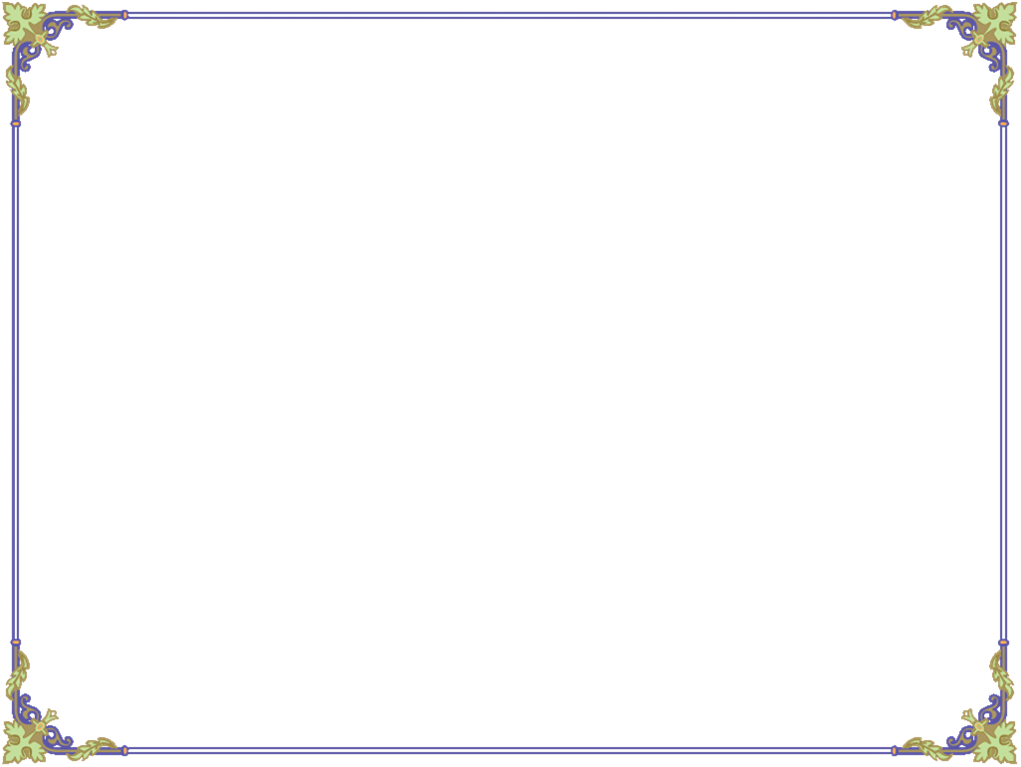 HƯỚNG DẪN HỌC TẬP
- Học thuộc ghi nhớ, làm hoàn tất các bài tập.
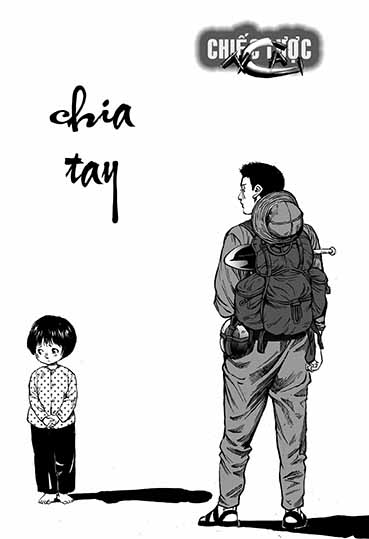